WMOPS -
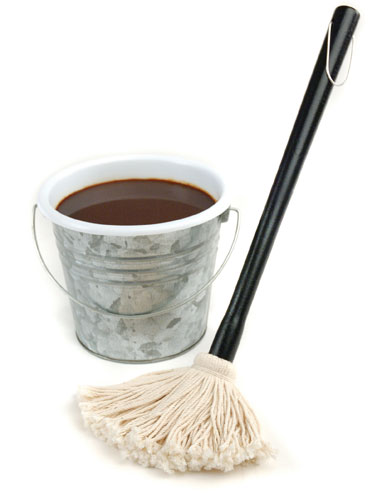 Clean Detections of Newly Discovered Solar System Objects by WISE
J. Dailey, J. Bauer, T. Grav, A. Mainzer, R. Cutri, J. Myers, J. Masiero, R. McMillan, S. Gomillion, R. Jedicke, L. Denneau, R. Walker, E. L. Wright, and the WISE Team
WISE Spacecraft
Successful launch on Dec 17, 2009
HgCdTe + Cryogenically cooled Si-As detectors 
4 Bands at 3.4, 4.6, 12 and 22 mm
Polar orbit: completes a full orbit (2 scans) every 92min., progresses 2 deg in ecliptic longitude/day
Coverage of at lease 8 frames at the equator, denser coverage at the poles, ~10 frames per region of sky on average
CAVEAT… scans don’t progress linearly, they do a 4-pattern jump and have additional offsets to avoid the Moon.
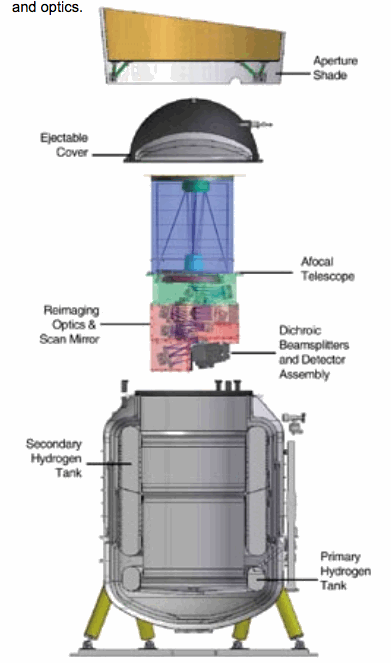 WISE & NEOs
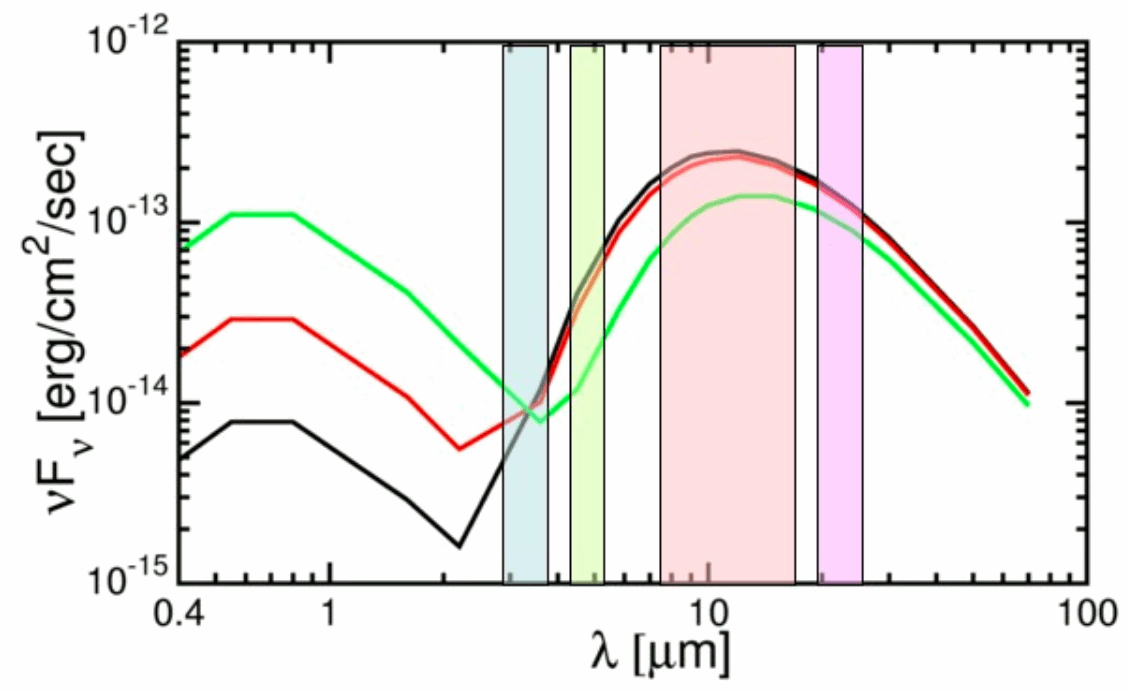 Detection & Characterization of Near Earth Objects primary motivation
Bands optimized for detection of Inner solar system objects
Can obtain Size Estimates from IR fluxes alone
Similar Visual Brightness
Similar IR  Brightness
2.3% albedo, 2.6 km diameter
63% albedo, 0.5 km diameter
2.3% albedo, 2.6 km diameter
63% albedo, 1.6 km diameter
WISE & Other Survey search geometries & PHAs
Opposition
WISE scans
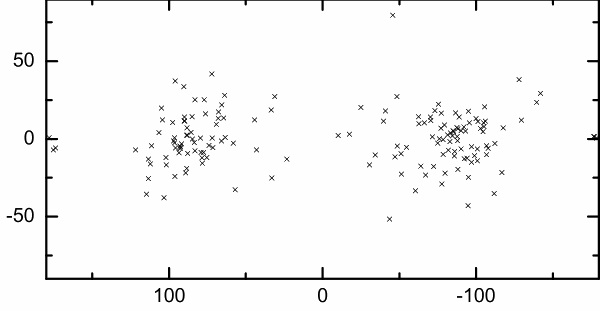 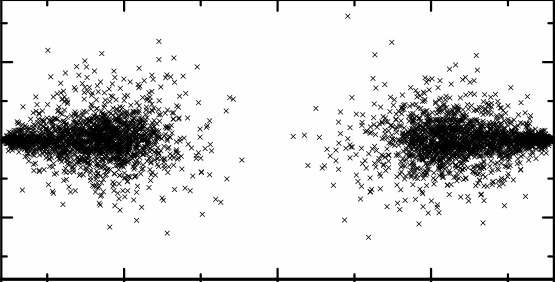 Veres et al. 2009. 
Opposition-centered ecliptic coordinates for V=22.7, H=20 (~300m) objects (simulated earth-impactors, 20yr prior to impact).
Current Count: 66 NEAs, giving WISE the 2nd highest discovery rate of NEOs for all the active surveys.
MBAs
Many of the MBAs have measured optical brightness – yields albedos 
Albedos can be correlated with Asteroid families
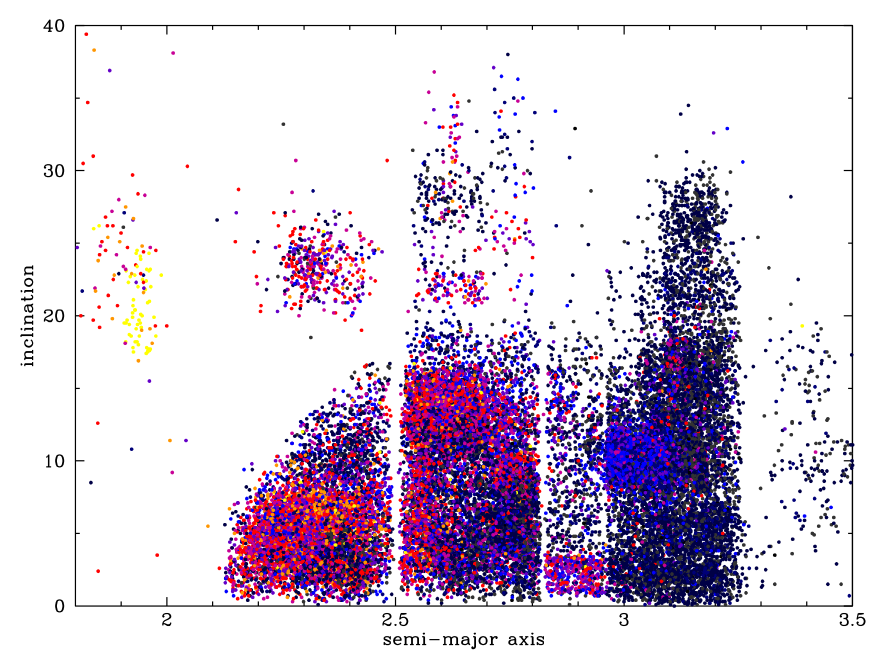 VESTA
EUNOMIA
EOS
FLORA
THEMIS
Courtesy J. Massiero
Jupiter Trojans
Able to study the populations  of the 2 Trojan asteroid clouds at L4 and L5
Differences in number density and albedo
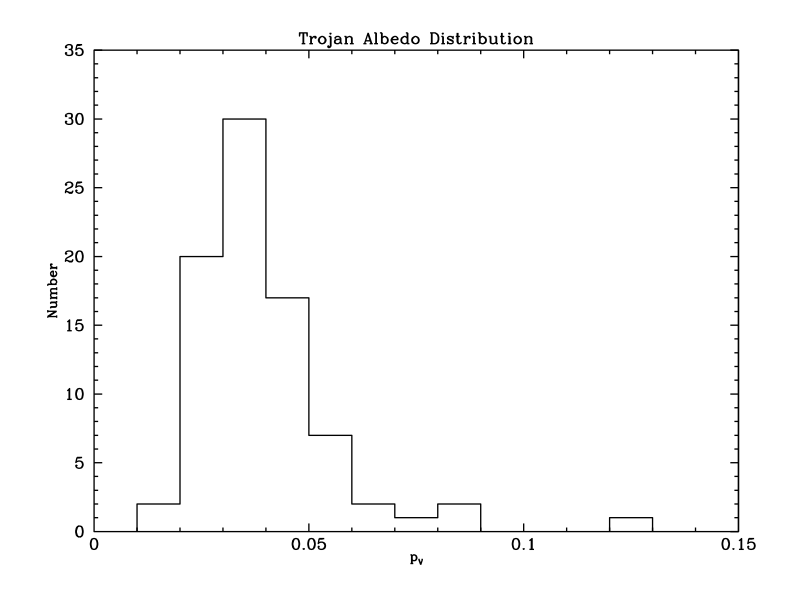 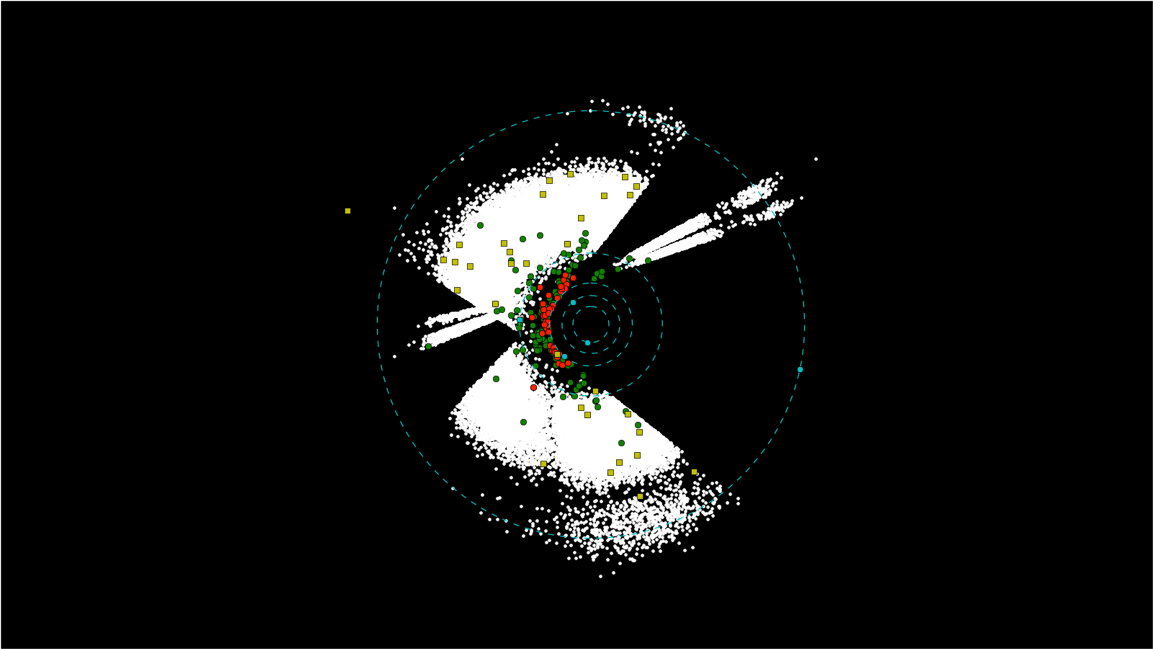 Courtesy T. Grav
Comet WISE Discoveries I
Bands 2-4 three color images
WISE is an excellent means of detecting cometary dust
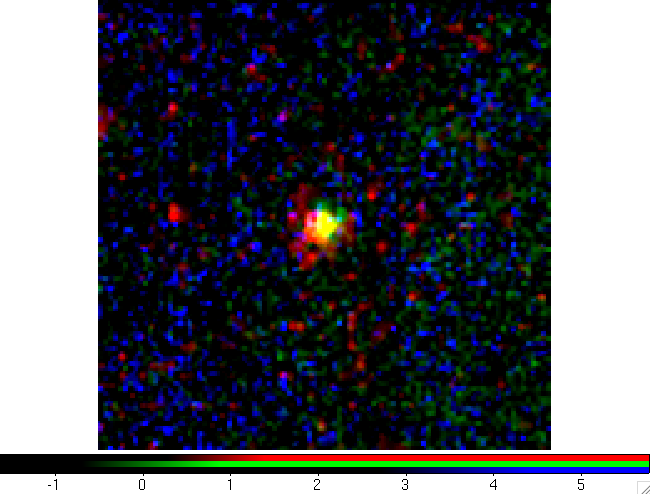 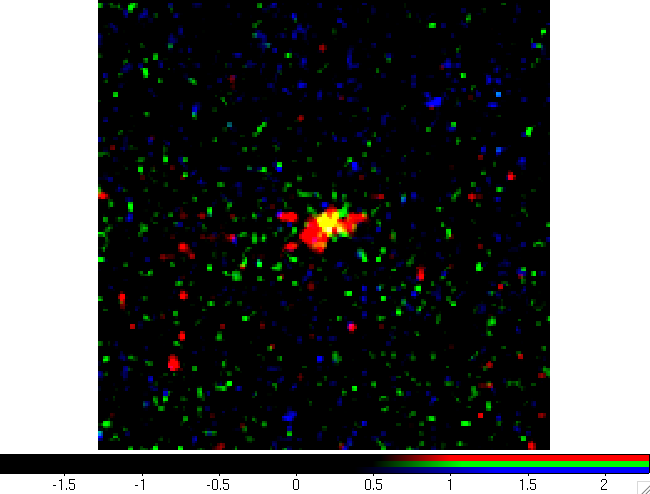 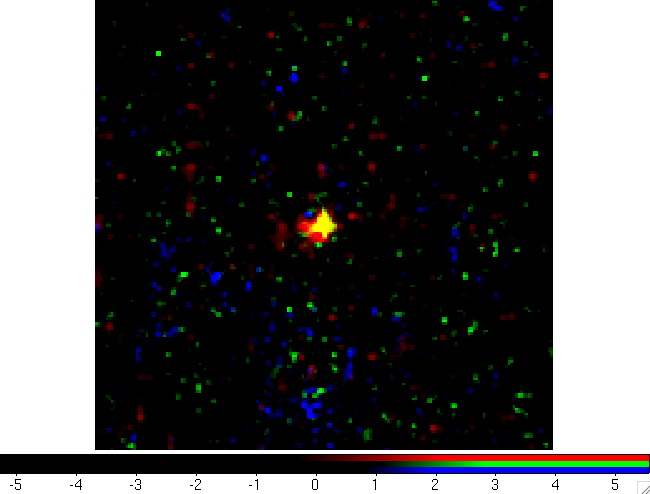 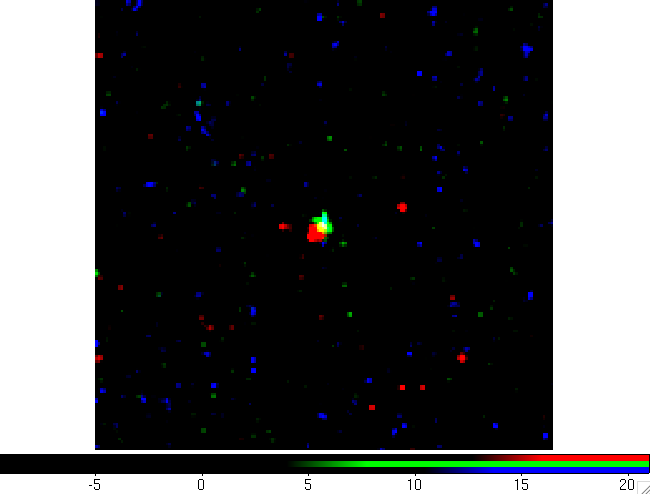 P/2010 B2 (WISE)
C/2010 D2 (WISE)
C/2010 DG56 (WISE)
P/2010 D1 (WISE)
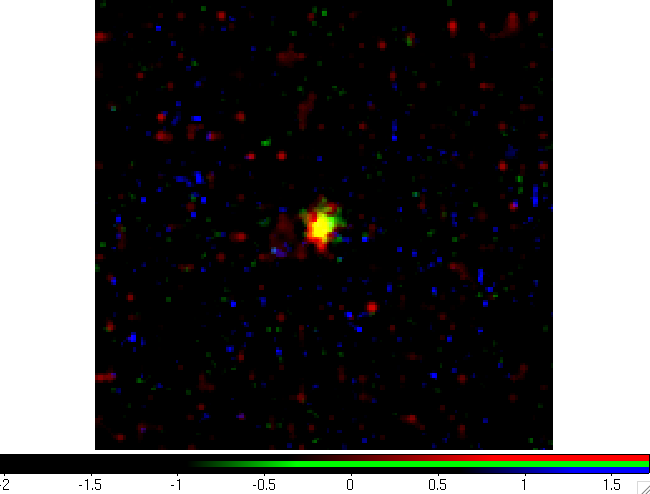 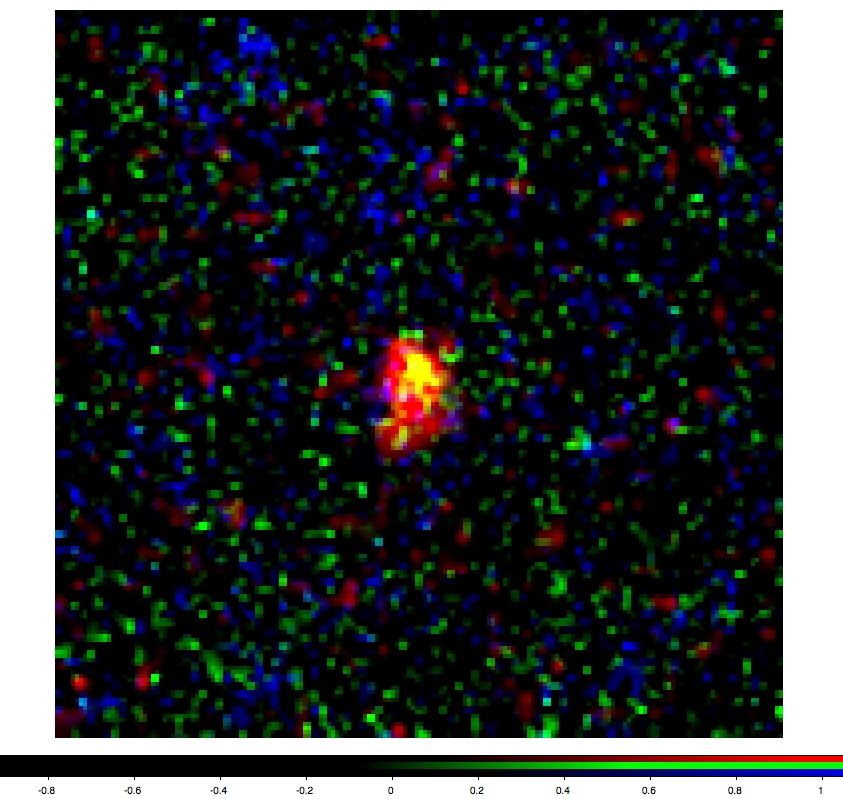 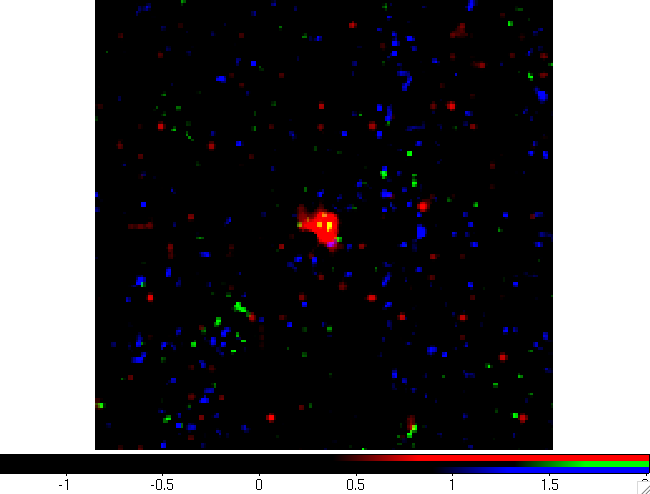 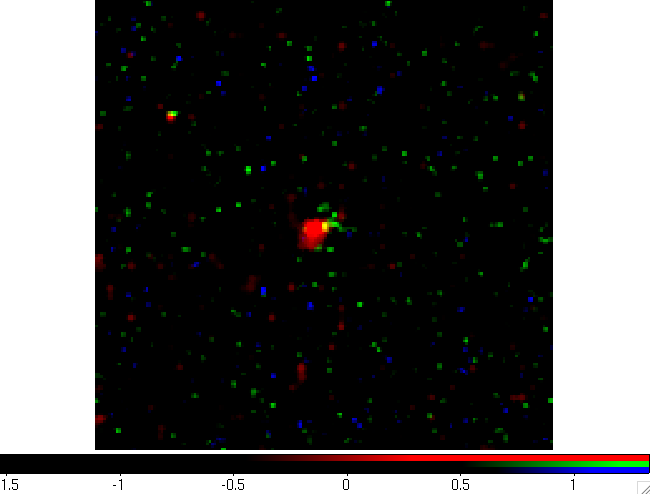 C/2010 D3 (WISE)
C/2010 D4 (WISE)
C/2010 E3 (WISE)
C/2010 G3 (WISE)
WISE Discoveries of Cometary Activity -II
Bands 2-4 three color images
C/2010 K2 WISE
C/2010 FB87(Garradd-WISE)
C/2010 J4 WISE
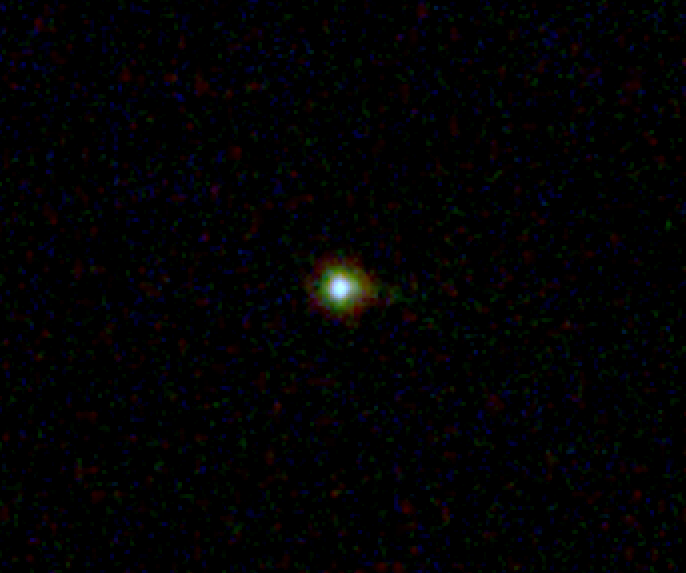 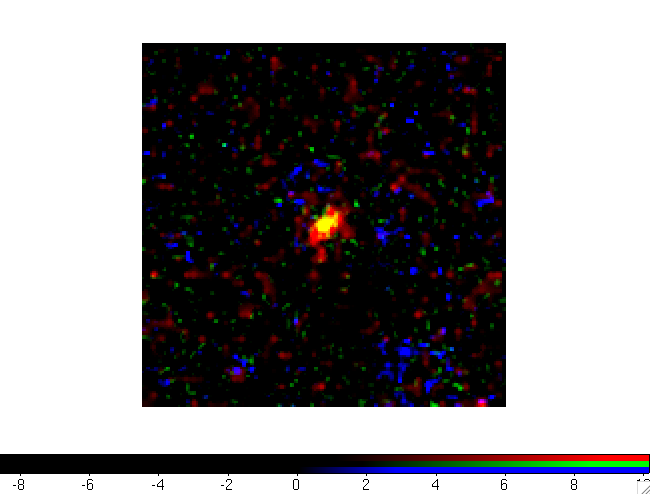 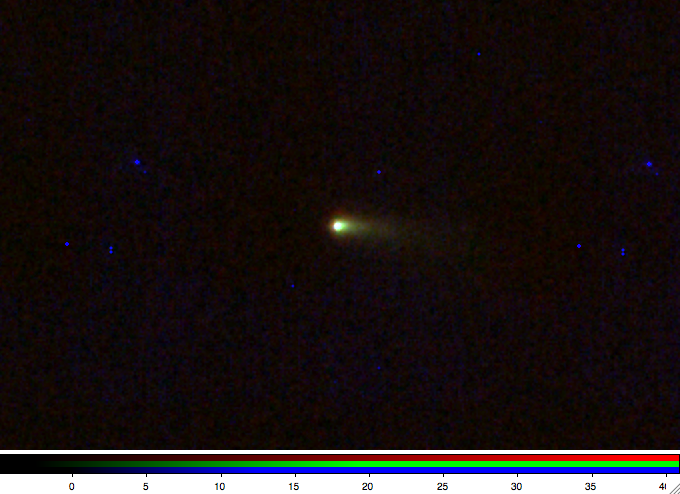 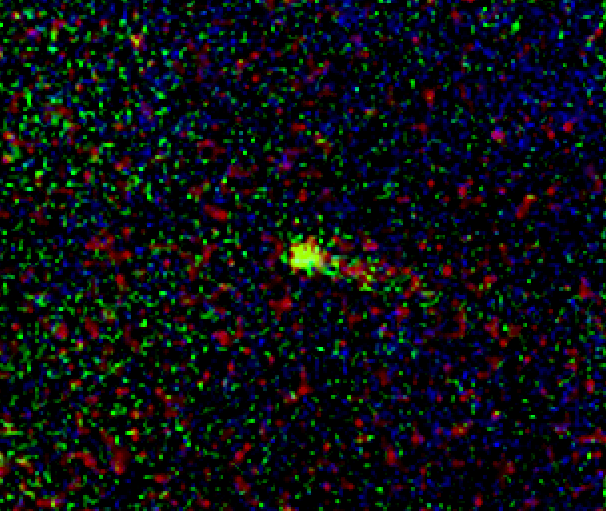 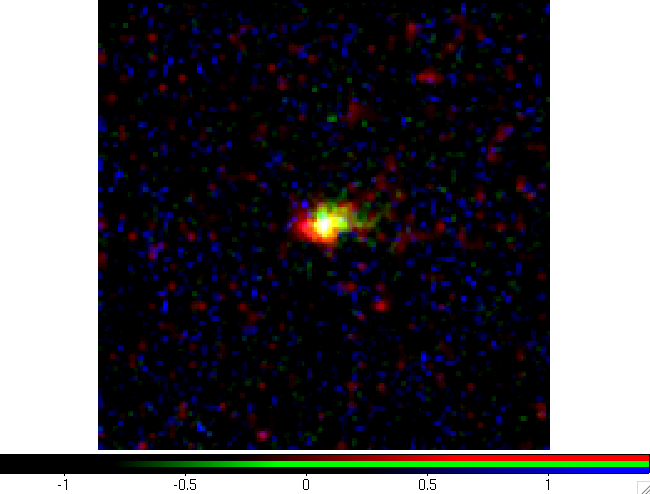 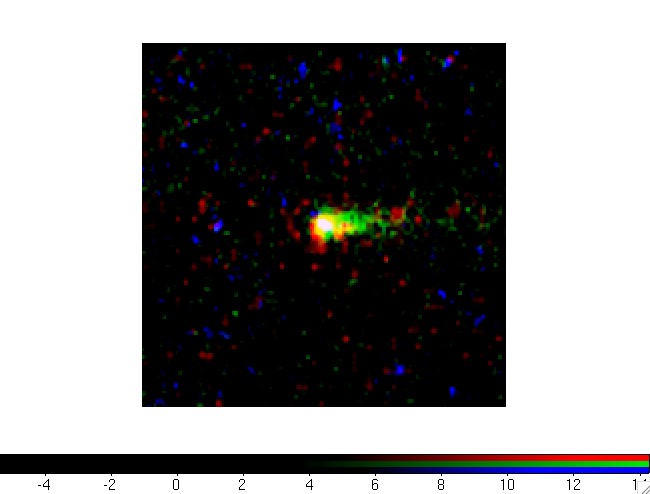 P/2010 L1 WISE
233P/La Sagra (2009 WJ50)
P/2009 WX51 (Catalina)
WISE Comets: Distance & Inclination
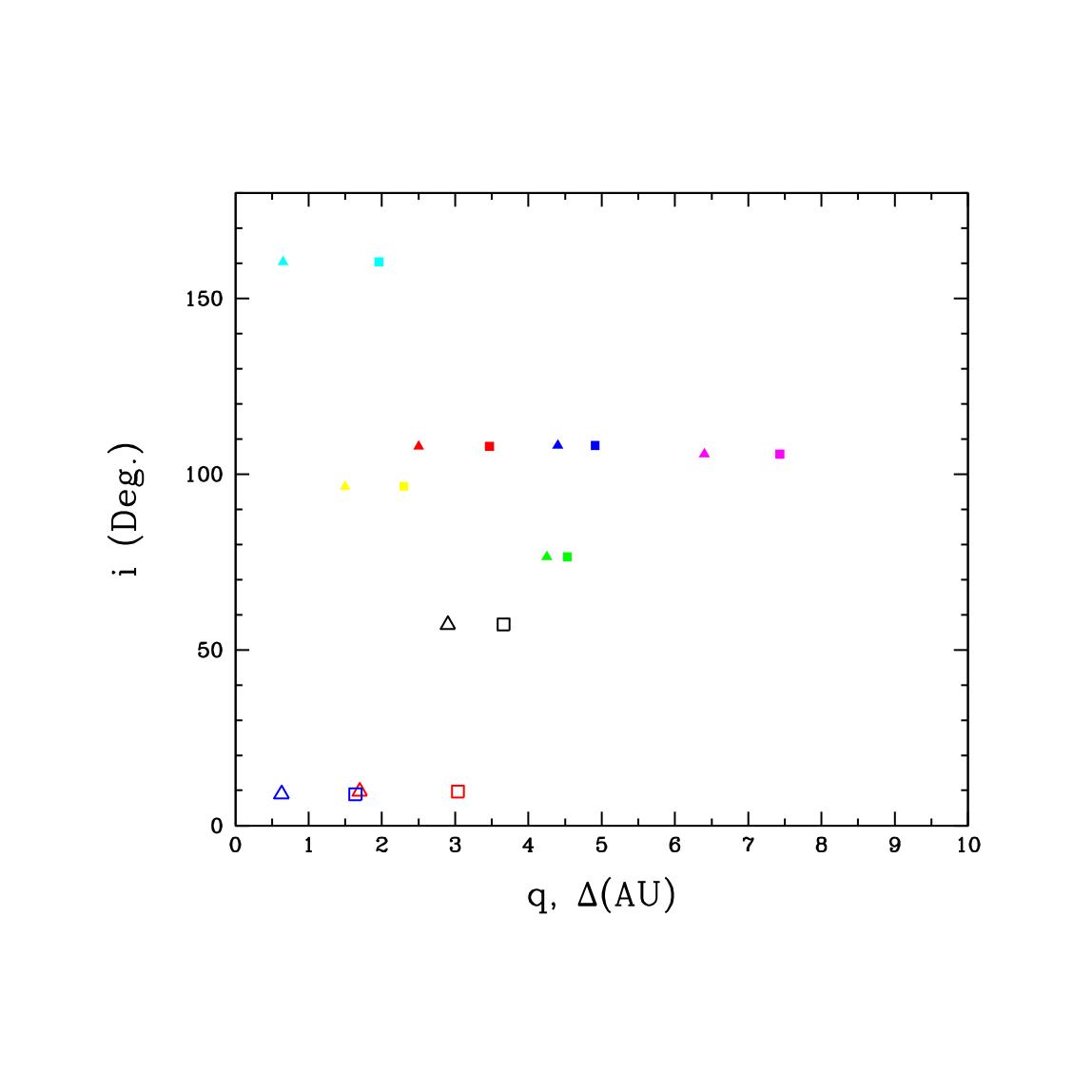 Most WISE comets are on higher-inclination orbits.

 ~1/4th have perihelia beyond 4AU.

 ~1/2 are long-period comets, 4 with nearly-parabolic orbits.
C/2010 J4
C/2010 DG56
C/2010 FB87
C/2010 G3
C/2010 D4
C/2010 E3
− Perihelion
C/2010 D3
− Helio. distance at Discovery
P/2010 D2
P/2010 L1
P/2010 B2
P/2010 D1
P/2010 K2
R
Known Comets
Observed in varying degrees of activity
 Inactive yields unambiguous nucleus size
 Active yields particle size distribution & dust mass estimates
 14 newly discovered comets + 68 known ≈ 82 comets observed total
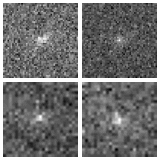 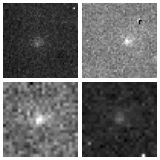 12 mm
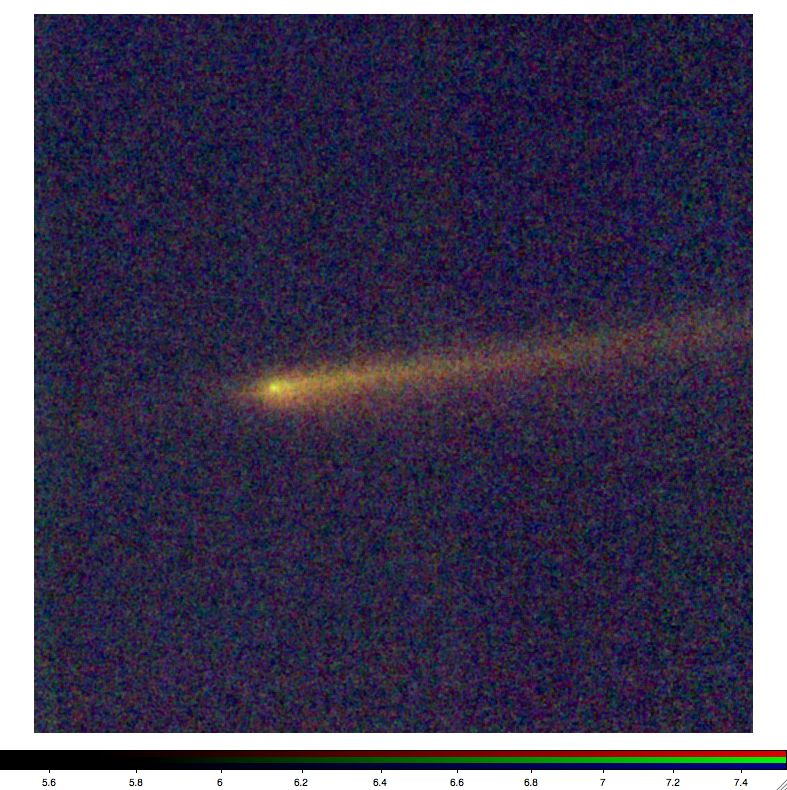 22 mm
47P/Ashbrook-Jackson
127P/Holt-Olmstead
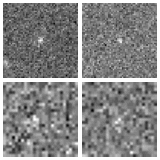 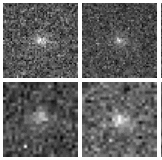 12 mm
22 mm
67P/Churyumov-Gerasimenko
P/Gibbs 10 (2009 S1)
14P/Wolf
What WMOPS does
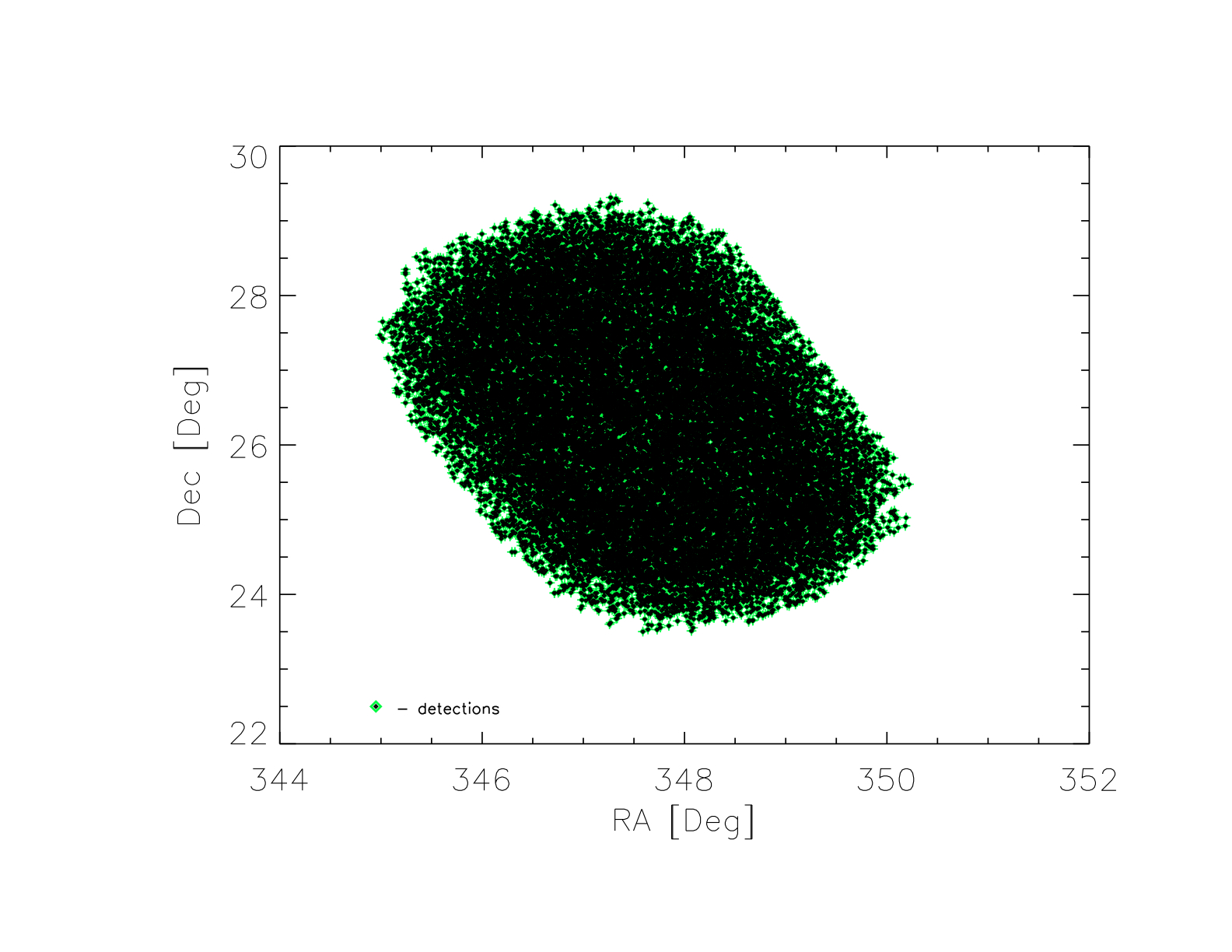 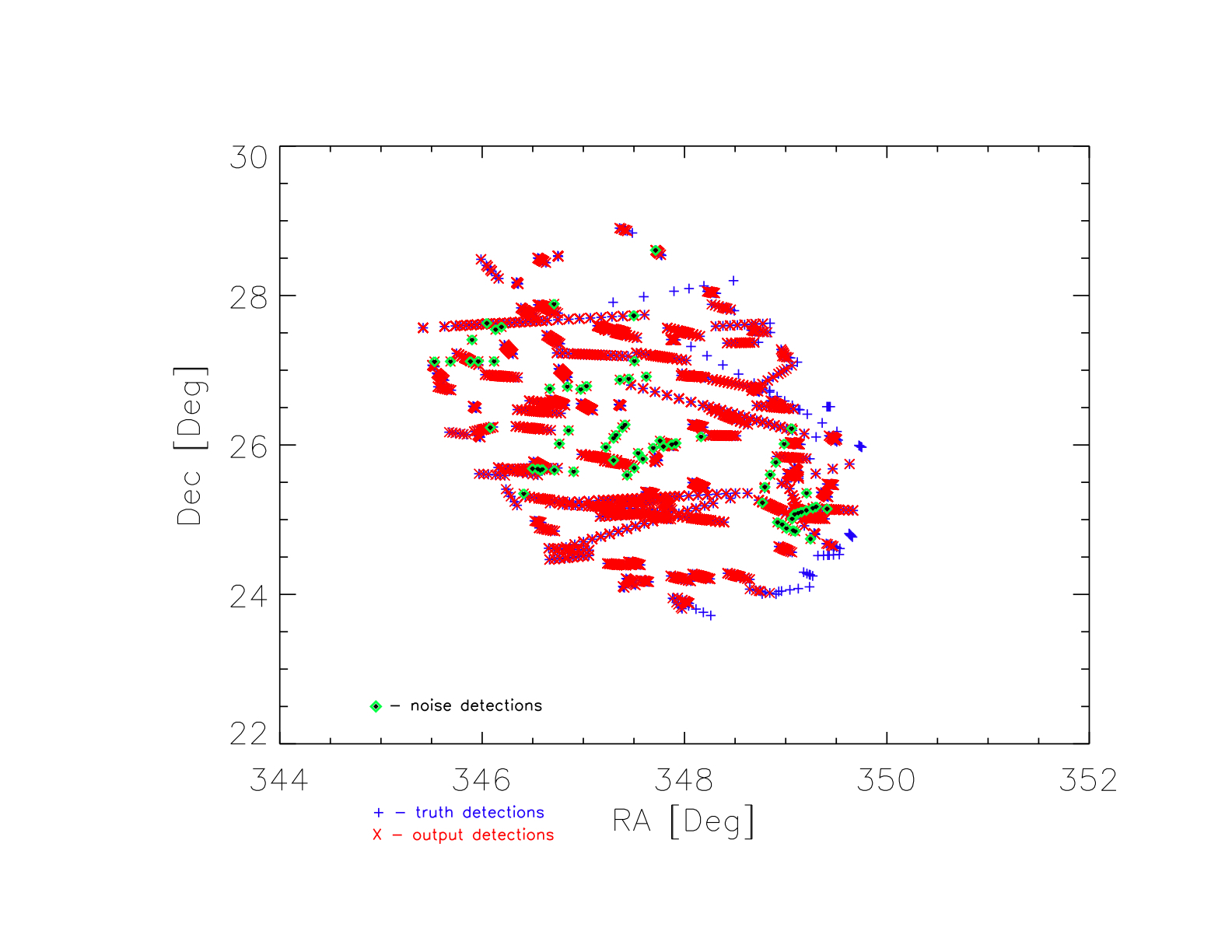 Simulated truth detections mixed with 100 points of randomly added noise sources per frame.
detections extracted by WMOPS.
WMOPS successfully identified 92% of the objects and 97% of objects reported by WMOPS were accurate (detections of only one object, with no noise points present).
[Speaker Notes: 2 degree by 2 degree simulated patch, 

performance is worst on the perimeter

On larger patches completeness is substantially better.]
How WMOPS does it
External pipeline input
Level 1b
mdex tables & fits images
Moving Object Pipeline
QA  - evaluation
External pipeline product
Check for Overlap Frames
SSOID match & QA filtering
Stationary Object Rejection & S/N & Artifact rejection
Internal pipeline product for eyes-on evaluation
Format Conversion
Submit to MPC
Garbage collection
QA loop
Archive Preparation
Findtracklets: create new detection pairs from unreduced frames
Frame state, location, and time.
Multiple iterations of Collapsetracklets on Overlap Frame regions
Tracklet Database
Frame Database
Detection time and location & 
Tracklet associations
SSOID input
Known solar system object identification
Archive (Tracks & object-level QA products)
Findtracklets
External pipeline input
Level 1b
mdex tables & fits images
Moving Object Pipeline
QA  - evaluation
External pipeline product
Check for Overlap Frames
SSOID match & QA filtering
Stationary Object Rejection & S/N & Artifact rejection
Internal pipeline product for eyes-on evaluation
Format Conversion
Submit to MPC
Garbage collection
QA loop
Archive Preparation
Findtracklets: create new detection pairs from unreduced frames
Frame state, location, and time.
Multiple iterations of Collapsetracklets on Overlap Frame regions
Tracklet Database
Frame Database
Detection time and location & 
Tracklet associations
SSOID input
Known solar system object identification
Archive (Tracks & object-level QA products)
Findtracklets – the starting point for tracklets
Makes all pairs that are possibly the same object based solely on sky plane speed.  

Ignores all magnitude (and other possible) information.
T2
Speed Limit Boundary
T2
T1
Findtracklets
T1
T2
T2
T2
T2
T2
T2
Tracklets
T2
Collapsetracklets
External pipeline input
Level 1b
mdex tables & fits images
Moving Object Pipeline
QA  - evaluation
External pipeline product
Check for Overlap Frames
SSOID match & QA filtering
Stationary Object Rejection & S/N & Artifact rejection
Internal pipeline product for eyes-on evaluation
Format Conversion
Submit to MPC
Garbage collection
QA loop
Archive Preparation
Findtracklets: create new detection pairs from unreduced frames
Frame state, location, and time.
Multiple iterations of Collapsetracklets on Overlap Frame regions
Tracklet Database
Frame Database
Detection time and location & 
Tracklet associations
SSOID input
Known solar system object identification
Archive (Tracks & object-level QA products)
Collapsetracklets – the heart of WMOPS

Extrapolate positions and velocities for all tracklets to the average time in the input set

If at the average time the positions and sky plane velocities  of two tracklets match, collapse the two tracklets to one tracklet.
T1
T1
Collapsetracklets
Collapsetracklets
Collapsetracklets
T2
One tracklet
T2
Te
T3
Two tracklets
T3
T4
T4
KDTrees – the magic behinds Collapsetracklets

Naïve position and velocity matching would be prohibitively expensive  - O(n^2)

Partition data at the median in each dimension

Cycle through dimensions

Each comparison reduces the number of candidates by 50% - O(n*log(n))
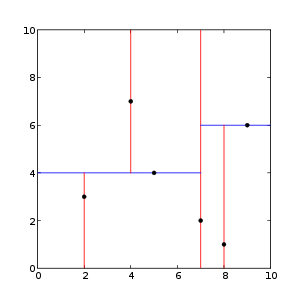 (2,3), (5,4), (9,6), (4,7), (8,1), (7,2)
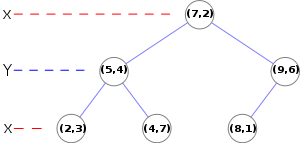 Findtracklets
External pipeline input
Level 1b
mdex tables & fits images
Moving Object Pipeline
QA  - evaluation
External pipeline product
Check for Overlap Frames
SSOID match & QA filtering
Stationary Object Rejection & S/N & Artifact rejection
Internal pipeline product for eyes-on evaluation
Format Conversion
Submit to MPC
Garbage collection
QA loop
Archive Preparation
Findtracklets: create new detection pairs from unreduced frames
Frame state, location, and time.
Multiple iterations of Collapsetracklets on Overlap Frame regions
Tracklet Database
Frame Database
Detection time and location & 
Tracklet associations
SSOID input
Known solar system object identification
Archive (Tracks & object-level QA products)
WMOPS Quality Assurance
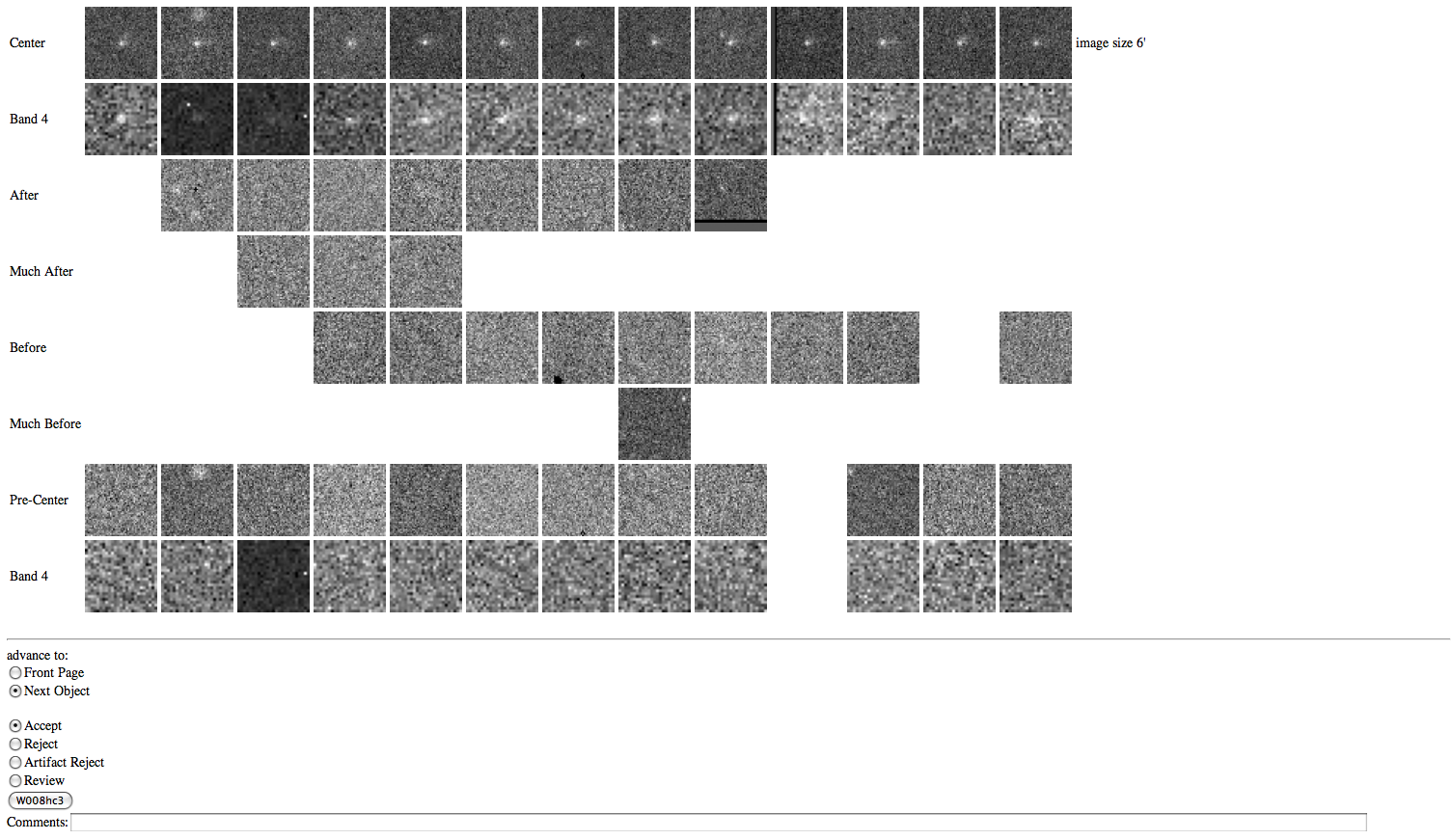 [Speaker Notes: Discovery of  cometary activity in P/2009 WJ50 (La Sagra) initially in the WMOPs QA page raw image arrays]
Any Questions?
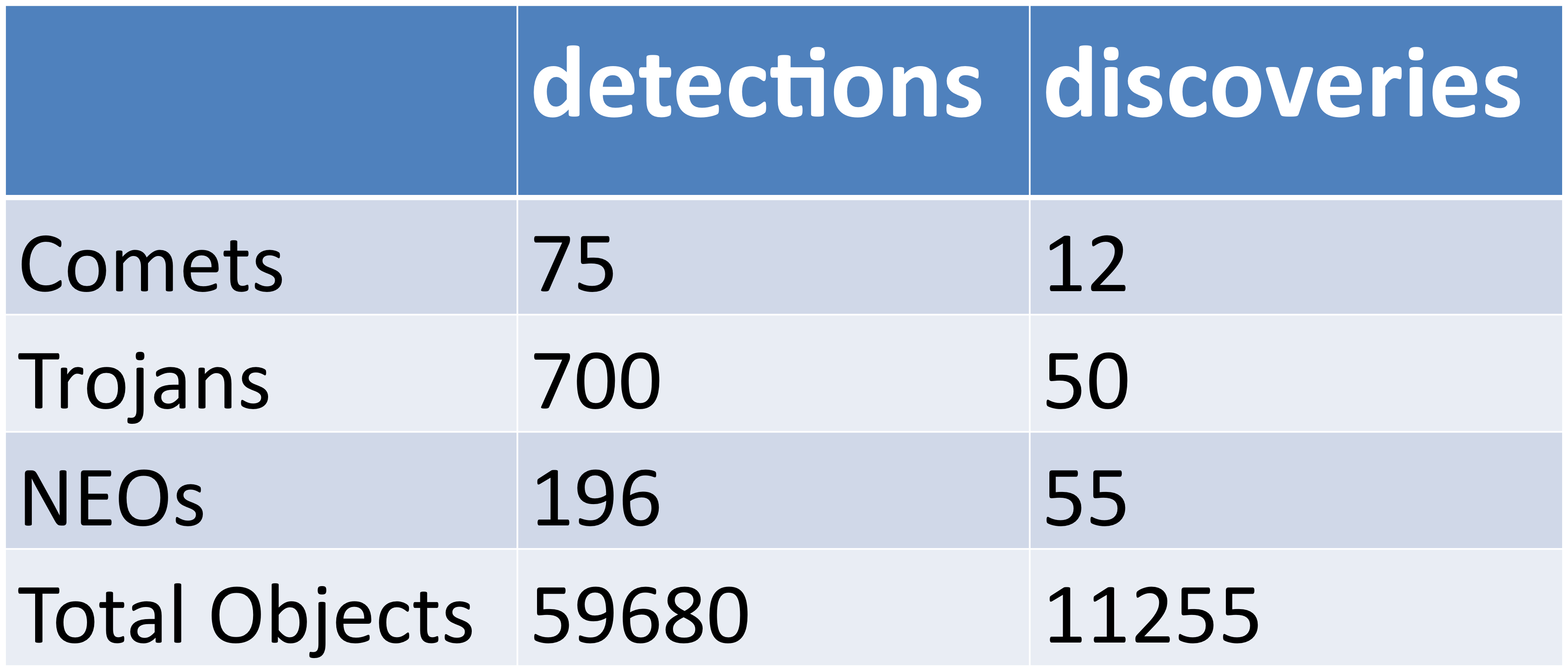 82
14
203
1159
66
240
80,143
15,076
WMOPS Statistics
(1/14/10-6/07/10)